Výzva č. 6  z OPZ  - Výzva MAS Labské skály z.s. -Podpora provozu sociálních podniků- I.
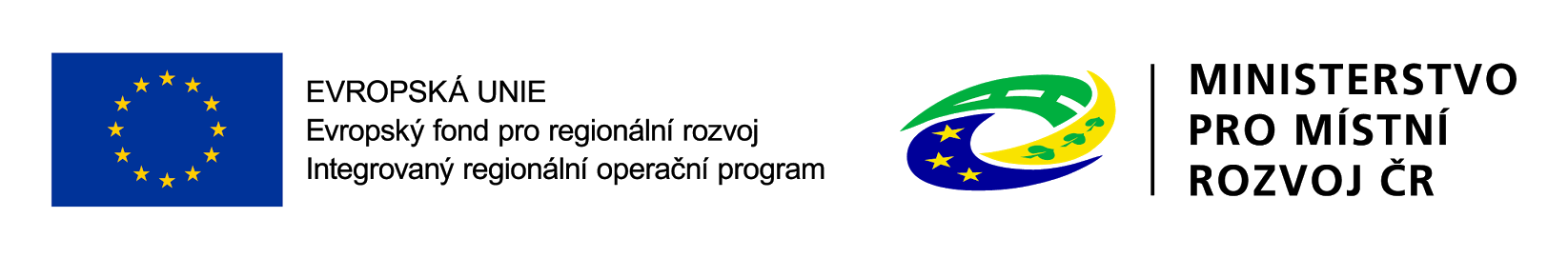 1
Představení výzvy
Číslo výzvy: 367/03_16_047/CLLD_15_01_184 
Prioritní osa 2 Sociální začleňování a boj s chudobou 
Investiční priorita 2.3 Strategie komunitně vedeného místního rozvoje 
Specifický cíl 2.3.1 Zvýšit zapojení lokálních aktérů do řešení problémů nezaměstnanosti a sociálního začleňování ve venkovských oblastech 
Vyhlášení výzvy: 26. 2. 2018 
Zahájení příjmu žádostí: 26. 2. 2018, 09:00 
Ukončení příjmu žádostí o podporu: 30. 4. 2018, 12:00 
Informace na  www.maslabskeskaly.cz
2
Finanční alokace výzvy 
 • Rozhodná pro výběr projektů k financování: 3 000 000,- Kč 

 • Minimální výše celkových způsobilých výdajů: 1 000 000,- Kč 
 • Maximální výše celkových způsobilých výdajů: 3 000 000,- Kč 

 • Maximální délka projektu: 24 měsíců 

 • Nejzazší datum pro ukončení fyzické realizace projektu: 31. 12. 2022 

Forma podpory: ex-ante
3
Cíl výzvy
• Realizace následujících aktivit přispěje ke zlepšení sociální ekonomiky na území MAS Labské skály a to podporou akcí neinvestičního charakteru v oblasti sociálního podnikání. Jedná se o podporu vzniku a rozvoje sociálních podniků, kde získají uplatnění osoby, které jsou na trhu práce ohroženy. Na základě analýzy v území byla zjištěna potřeba cíleně podporovat skupiny obyvatel, které jsou sociálním vyloučením ohrožené, aby se neocitly na okraji společnosti a to rozvojem sociálních podniků. Využitím podpory vznikne nová podnikatelská aktivita nebo dojde k rozšíření nabízených produktů a služeb a dále dojde ke spolupráci partnerů na trhu práce. 
 
• Cílem opatření je podpořit podnikatelské prostředí zohledňující potřeby a specifika cílových skupin při jejich začleňování na trh práce a zohledňující potřeby a možnosti v území.
 
• Budou podporovány pouze aktivity, které mají přímý dopad na cílové skupiny, tj. aktivity zaměřené na přímou práci s cílovými skupinami. 

• Jednotlivé aktivity lze při realizaci projektů mezi sebou navzájem kombinovat. Z popisu projektu však musí být jasně zřejmé, které činnosti spadají do dané aktivity a stejně tak musí být náklady na jednotlivé typy aktivit odděleny v rozpočtu projektu.
4
Cílové skupiny
1.1. Integrační sociální podnik
• Osoby sociálně vyloučené nebo ohrožené sociálním vyloučením, a to:
 
Osoby dlouhodobě či opakovaně nezaměstnané

 Osoby se zdravotním postižením

 Osoby v nebo po výkonu trestu

 Osoby opouštějící institucionální zařízení
5
Cílové skupiny
1.2. Environmentální sociální podnik
• Osoby nezaměstnané déle než 5 měsíců

• Osoby se zdravotním postižením 

• Osoby v nebo po výkonu trestu 

• Osoby opouštějící institucionální zařízení
6
Oprávnění žadatelé
• Obchodní korporace

• OSVČ

• Nestátní neziskové organizace
7
Míra podpory
8
Křížové financování a nepřímé náklady
• Křížové financování
V rámci této výzvy není využití křížového financování umožněno
 
      • Nepřímé náklady Nepřímé náklady mohou dosahovat maximálně 25%
         přímých způsobilých nákladů projektu
9
Podporované aktivity
• Vznik nových a rozvoj existujících podnikatelských aktivit v oblasti sociálního podnikání 

    1.1 Integrační sociální podnik 
    1.2 Environmentální sociální podnik 
 
 
Popis podporovaných aktivit je uveden v příloze č. 2  - Popis podporovaných aktivit   výzvy MAS.
10
Podporované aktivity 1.1. Integrační sociální podnik
Příjemce musí naplňovat současně tyto principy a charakteristiky sociálního podnikání 
• Společensky prospěšný cíl
 - společensky prospěšný cíl zaměstnávání a sociálního začleňování osob znevýhodněných na  trhu práce formulován v zakládacích dokumentech
• Sociální prospěch
 - zaměstnávání a sociální začleňování osob ze znevýhodněných  skupin
 - účast zaměstnanců a členů na směřování podniku
 - důraz na rozvoj pracovních kompetencí znevýhodněných  zaměstnanců
11
Podporované aktivity 1.1. Integrační sociální podnik
• Ekonomický prospěch
minimálně 51 % případného zisku je reinvestováno do rozvoje sociálního podniku
   a/nebo pro naplnění jeho  společensky prospěšných cílů
-nezávislost (autonomie) v manažerském rozhodování a   řízení na externích 
   zakladatelích nebo zřizovatelích 
alespoň 30 % podíl tržeb z prodeje výrobků a služeb na  celkových výnosech

• Environmentální prospěch 
zohledňování environmentálních aspektů výroby i   spotřeby

• Místní prospěch
- přednostní uspokojování potřeb místní komunity a místní   poptávky
-využívání přednostně místních zdrojů
-spolupráce sociálního podniku s lokálními aktéry na území  MAS
12
Podporované aktivity 1.2. Environmentální sociální podnik
Příjemce musí naplňovat současně tyto principy a charakteristiky sociálního podnikání 

 • Společensky prospěšný cíl
 - podnik existuje za účelem naplnění společensky  prospěšného  cíle, kterým je řešení konkrétního   
   environmentálního   problému a zaměstnávání a sociální začleňování osob  znevýhodněných na trhu práce;  tento cíl 
   je formulován  v zakládacích dokumentech

• Sociální prospěch
 - zaměstnávání a sociální začleňování osob ze znevýhodněných  skupin
 - účast zaměstnanců a členů na směřování podniku
 - důraz na rozvoj pracovních kompetencí znevýhodněných  zaměstnanců
13
Podporované aktivity 1.2. Environmentální sociální podnik
• Ekonomický prospěch
- minimálně 51 % případného zisku je reinvestováno do rozvoje sociálního podniku a/nebo pro naplnění jeho  společensky prospěšných cílů
-nezávislost (autonomie) v manažerském rozhodování a   řízení na externích zakladatelích nebo zřizovatelích 
- alespoň 30 % podíl tržeb z prodeje výrobků a služeb na  celkových výnosech
• Environmentální prospěch 
podnikatelské aktivity podniku, skrze které podnik naplňuje  společensky prospěšný cíl, mají environmentální rozměr
-zohledňování environmentálních aspektů ve všech fázích  podnikání, tzn. při výrobě výrobků a/nebo  poskytování 
  služeb  včetně environmentálně příznivého úřadování
• Místní prospěch
- přednostní uspokojování potřeb místní komunity a místní   poptávky
-využívání přednostně místních zdrojů
-spolupráce sociálního podniku s lokálními aktéry na území  MAS
14
Indikátory
= nástroje pro měření dosažených efektů projektových aktivit 

• Indikátory výstupů 
• Indikátory výsledků 


• Žadatel volí pouze ty indikátory z výzvy, které jsou relevantní pro jeho 
   projekt 

• Ve zprávách o realizaci projektu se uvádějí kumulativně – souhrnně za 
   období od počátku projektu do konce příslušného monitorovacího období
15
Povinnosti související s indikátory
• Povinnost stanovit v žádosti cílové hodnoty indikátorů včetně popisu způsobu
   stanovení této hodnoty 

• Nastavení je závazné 

• Při nesplnění – sankce 
• Úprava – podstatnou změnou 

• Průběžné sledování jejich naplnění  ve zprávách o realizaci projektu 

• Prokazatelnost vykazovaných hodnot 
    záznamy o každém klientovi, prezenční listiny atd. ověřitelné případnou
    kontrolou, monitorovací listy
16
Indikátory se závazkem
Hodnoty, které jsou chápány jako závazek žadatele, kterého má dosáhnout díky realizaci projektu
17
Indikátory bez závazku
Hodnoty, které nepředstavují závazek žadatele, ale které je nutné sledovat (Žadatel má povinnost vyplnit cílovou hodnotu indikátorů, u nerelevantních je možno uvést hodnotu 0.)
18
Způsobilost výdajů
Věcná způsobilost
• Informace ke způsobilým výdajům jsou k dispozici ve Specifické části pravidel pro žadatele a příjemce v rámci OPZ

• Pokud subjekt čerpá příspěvek na podporu osob se zdravotním postižením dle§ 78 zákona č. 435/2004 Sb.,o zaměstnanosti,nemůže současně čerpat
podporu v rámci projektu na úhradu osobních nákladů těch samých zaměstnanců, jichž se týká tento příspěvek.

Časová způsobilost
• Náklady vzniklé v obě realizace projektu

• Datum zahájení realizace projektu nesmí předcházet datu vyhlášení výzvy   
   MAS
19
Proces hodnocení a výběru projektů
• Problematika hodnocení přijatelnosti a formálních náležitostí, věcného
    hodnocení a výběru projektů 
      viz. Příloha č. 1 Výzvy MAS – Informace o způsobu hodnocení projektů
      viz. Specifická část pravidel pro žadatele a příjemce v rámci OPZ 

• Proces hodnocení a výběru projektů zajišťuje MAS Labské skály z.s.
 
• Žádosti předložené jiným způsobem a v jiném termínu než umožňuje
   výzva, nejsou akceptovány
20
Povinná publicita
viz Obecná pravidla pro žadatele a příjemce v rámci OPZ
• Alespoň 1 povinný plakát min. A3 s informacemi o projektu – je možno 
   využít el. šablonu z www.esfcr.cz 
• Po celou dobu realizace projektu 
• V místě realizace projektu snadno viditelném pro veřejnost, např. vstupní 
    prostory budovy 
• Pokud je projekt realizován na více místech, bude umístěn na všech těchto 
   místech 
• Pokud nelze plakát umístit v místě realizace projektu, bude umístěn v sídle
   příjemce 
• Pokud příjemce realizuje více projektů OPZ v jednom místě, je možné pro 
   všechny tyto projekty umístit pouze jeden plakát
21
ISKP14+
• Součást monitorovacího systému pro využívání Evropských strukturálních a investičních fondů v ČR v programovém období 2014 – 2020 

• On-line aplikace 
• Nevyžaduje instalaci do PC 
• Vyžaduje registraci s platnou emailovou adresou a telefonním číslem 

• Edukační videa http://strukturalni-fondy.cz/cs/jak-na-projekt/Elektronicka-zadost/Edukacni-videa 
• Pokyny k vyplnění žádosti v IS KP14+ 
https://www.esfcr.cz/formulare-a-pokyny-potrebne-v-ramci-pripravy-zadosti-o-podporu-opz/-/dokument/797956 

 K práci v ISKP14+ budou nápomocni pracovníci kanceláře MAS
22
Postup při podávání žádosti
• Registrace do systému ISKP14+    https://mseu.mssf.cz/
   jen v prohlížeči Microsoft explorer 
 
• Vyplnění elektronické verze žádosti 
• Finalizace elektronické verze žádosti 
• Podepsání a odeslání elektronické verze žádosti 

• Veškeré žádosti se zasílají jen v elektronické podobě prostřednictvím
   ISKP14+ 

• Zřízení elektronického podpisu před podáním/odesláním žádosti 

• Nutnost zřízení datové schránky žadatele
23
Postup při podávání žádosti v ISKP14+
• ŽADATEL 

• NOVÁ ŽÁDOST 

• 03 OP Z 

• OP Z – (03_15_047) Výzva pro MAS na podporu strategií komunitně
     vedeného místního rozvoje individální projekt

 • otevře se žádost a ve sloupečku vlevo -  

• 367/03_16_47/CLLD_15_01_184
24
Zpráva o realizaci
viz Obecná pravidla pro žadatele a příjemce v rámci OPZ
• Předkládá se prostřednictvím ISKP14+ do 30 dnů po ukončení každého
   monitorovacího období 

• Monitorovací období trvá zpravidla 6 měsíců (upraveno v Právním aktu)

• Kontrolu Zprávy o realizaci provádí ŘO OPZ
25
Konzultace
Petra Šofrová, sofrova.masls@seznam.cz, 731 485 975
26
DĚKUJI   ZA   POZORNOST

Petra Šofrová
☺
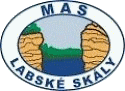 27